Министерство здравоохранения Нижегородской областиГБПОУ НО «Нижегородский медицинский колледж»
Регулятор функций 
Френкля 1 типа
Выполнил: студент группы 331-III СОх/д
Семерикова Екатерина Алексеевна
На сегодняшний день в ортодонтии для исправления                  прикуса   и неровностей зубного ряда у детей, было разработано       множество различных конструкций. Одним из распространенных устройств, является аппарат Френкеля. Он представляет собой прекрасную альтернативу вестибулярным пластинам и травматичной дуге Энгля. Устройство отличается от них не только более удобной конструкцией, но и меньшим периодом лечения.
Цель работы: изучить  технику изготовления и конструирования, а так же особенности регулятора функций Френкля 1 типа для совершенствования методов ортодонтического лечения с дистальной окклюзией зубных рядов, которые обеспечивают достижение оптимальных анатомических и эстетических результатов. 
 Задачи: 1) Исследовать литературу по изучению конструктивных        особенностей аппарата
2) Определить показания к применению аппаратов при лечении дистальной окклюзии зубных рядов у детей.
3) Изучить процесс изготовления аппарата, при которых получены наиболее эффективные результаты при лечении дистального прикуса.
Содержание
1
Особенности аппарата Френкеля
Показания
2
3
Принцип действия
4
Процесс изготовления
5
Длительность лечения
Особенности аппарата Френкеля
Аппарат Френкеля – это ортодонтическая съемная конструкция, которая устанавливается одновременно на обе челюсти. 

Он состоит из следующих частей:
металлический каркас;
щечные щиты;
губные пелоты из пластика.
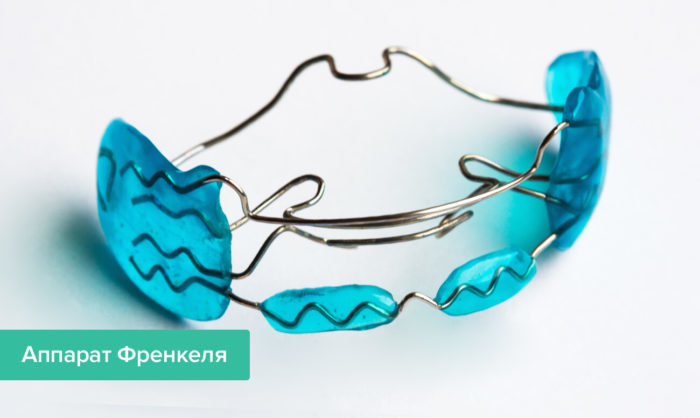 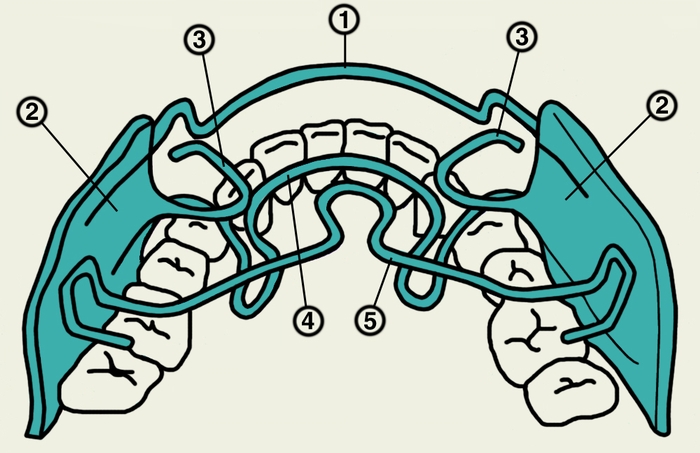 Схематическое изображение функционального регулятора Френкеля: 1 — вестибулярная дуга; 2 — щечные щиты; 3 — петли на верхние клыки; 4 — лингвальная дуга; 5 — небный бюгель.
Особенности аппарата Френкеля
Каркас аппарата изготавливается из медицинской проволоки толщиной 0,8-1 мм. Из нее формируются небная, язычная и вестибулярная дуги. В ряде случаев применяется также лингвальная конструкция.
Каждая дуга изгибается под определенным углом и плотно закрепляется в щечных щитах. Эти компоненты оказывают постоянное давление на зубной ряд. Они фиксируются на клыках и резцах, препятствуя росту челюсти.
Щиты и пилоты имеют овальную форму. Их ширина не превышает 2,5 мм. Размеры щитов и пилотов подбираются в индивидуальном порядке с учетом выявленной аномалии в строении челюстей.
Особенности аппарата Френкеля
Аппарат Френкеля – это биосовместимая система, которая во время ношения не создает дискомфорта. Каждый элемент конструкции тщательно полируется во избежание травматизации мягких тканей ротовой полости.
Аппарат Френкеля показан для нормализации роста и развития челюстей. Устройство позволяет отучить ребенка от вредных привычек (сосание пальца и другое), которые приводят к формированию неправильного прикуса.
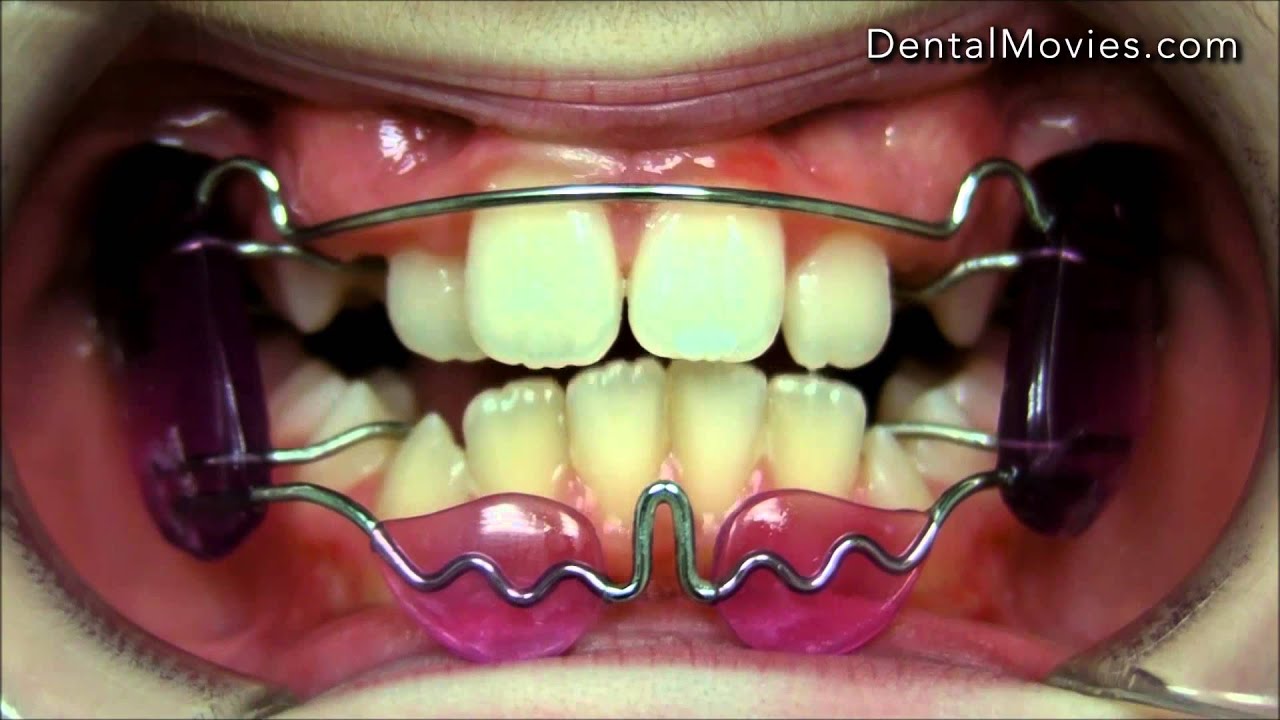 Показания
Ортодонтическая система показана в следующих случаях:
зубы разного размера;
суженный ряд зубов;
скученность;
дистальный и открытый прикус;
прогерия;
сужение губ и недоразвитость альвеолярных отростков.


Функциональный регулятор применяется при наличии указанных патологий у детей в возрасте 4-7 лет. Конструктивные особенности системы позволяют вносить в нее со временем изменения, добиваясь тем самым максимально эффективного лечения.
Особенности аппарата Френкеля
Применяется при наличии аномального расположения передних зубов или дистального прикуса.
Функциональный регулятор включает в себя 2 дуги (лингвальную и небную) и столько же пелотов, которые примыкают к верхней и нижней губе. Для соединения элементов используются скобка и щечные щиты.
Устройства 1 типа могут отличаться между собой по конструктивным особенностям.
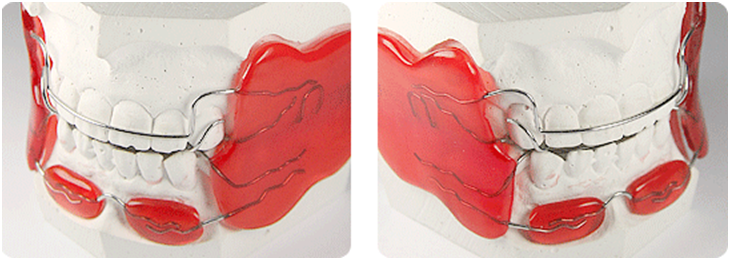 Принцип действия
Аппарат Френкеля оказывает воздействие на отдельные зоны челюстного ряда:
альвеолярные гребни;
участок зубного ряда;
мышцы.

Воздействие аппарата приводит к нормализации соотношения верхней и нижней челюстей, а также способствует перемещению зубов в правильное положение.
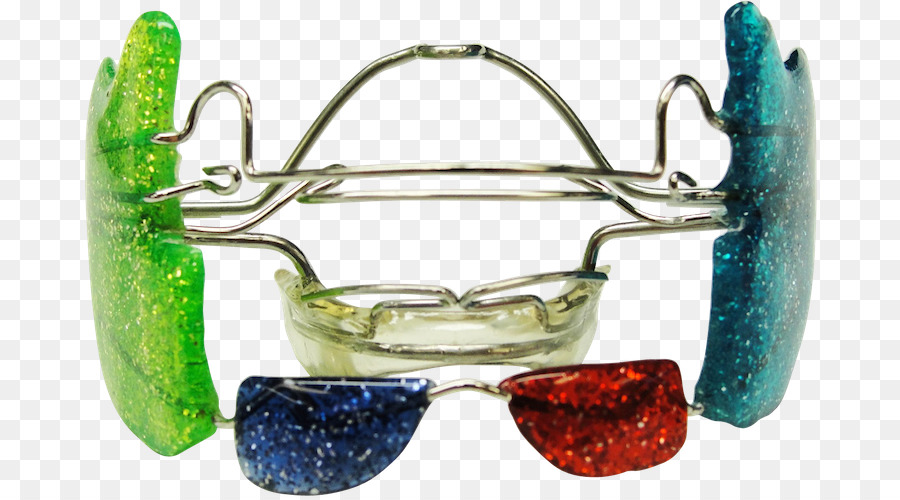 Принцип действия
Лечение прикуса посредством такой ортодонтической    системы позволяет добиться следующих результатов:

устраняется повышенное давление губ и щек на
проблемные области;
восстанавливается носовое дыхание;
достигается нормальное смыкание губ;
формируется правильное положение языка.


Аппарат регулирует мышечный тонус. За счет конструктивных особенностей устройства оно расслабляет отдельные волокна, расположенные в проблемной области, и безболезненно корректирует прикус.
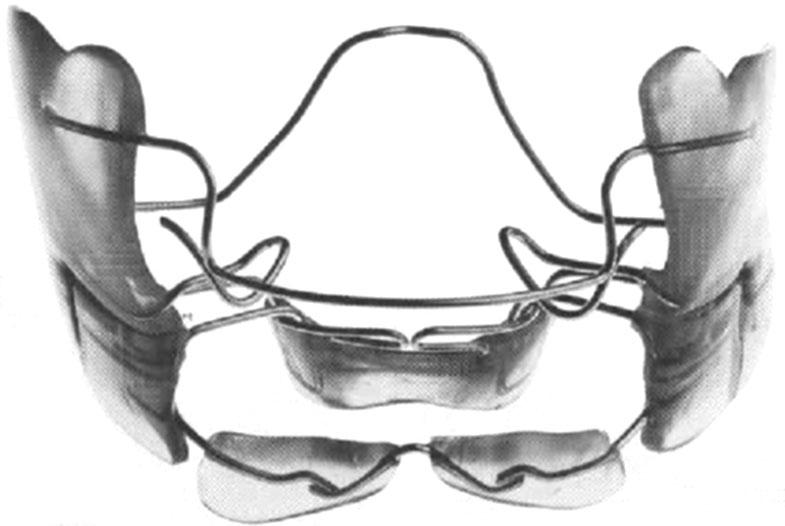 Процесс изготовления
Аппарат изготавливается на основе двухчелюстного слепка. Последний отражает характер расположения всех зубов, альвеолярных отростков и складок возле языка. Итоговая модель фиксируется таким образом, чтобы она формировала правильный прикус.
На основе слепка врач определяет место расположения боковых щитов. Эти элементы не должны плотно прилегать к зубному ряду и альвеолярным отросткам. В процессе моделирования в область, где расположатся боковые щиты и пелоты, заливается воск. Толщина первых не превышает 2,5 мм, вторых – 3 мм.
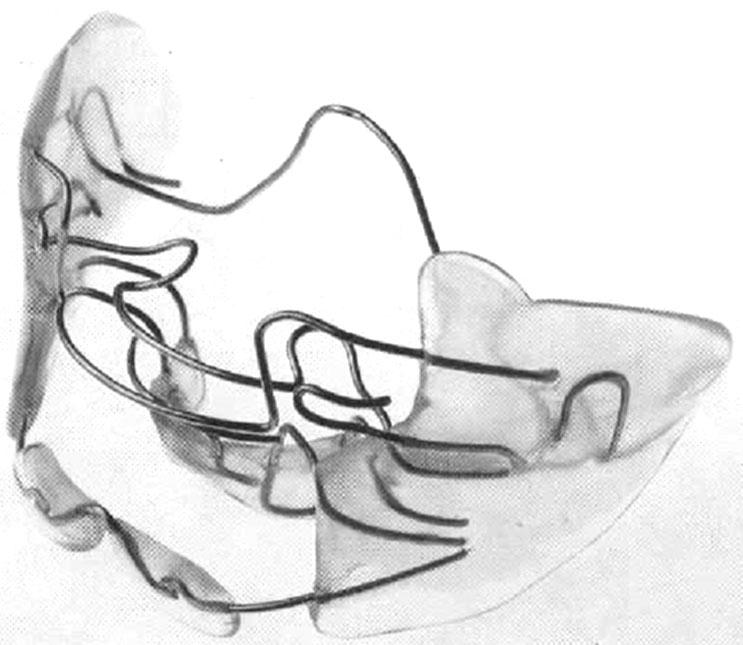 Длительность лечения
Длительность лечения напрямую зависит от характера и тяжести аномалии. Также на этот показатель влияет возраст пациента. Чем раньше выявлена патология, тем меньше времени занимает лечение.
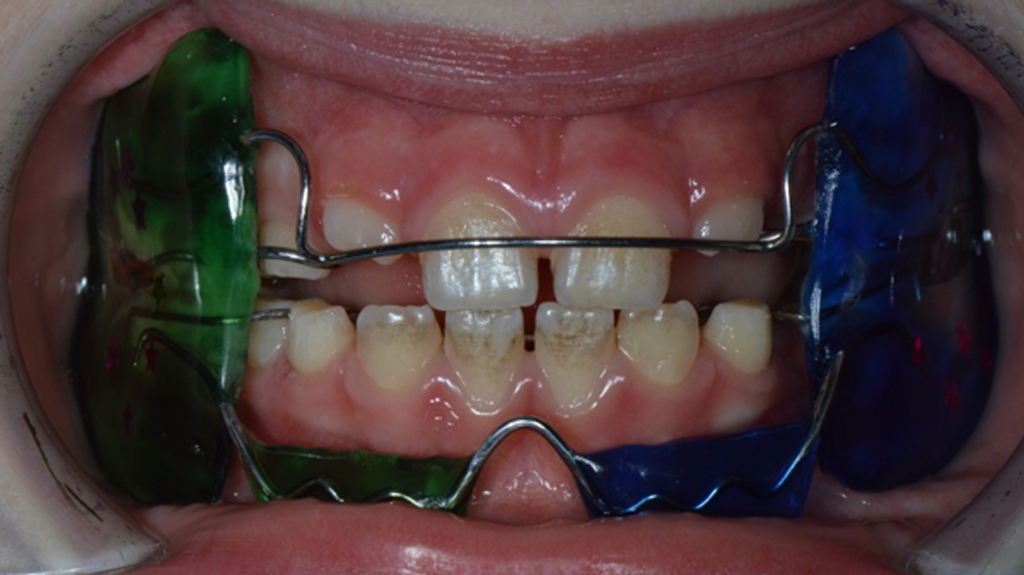 Длительность лечения
Основная возрастная категория, для которой данный аппарат будет максимально эффективным —  4–11 лет. Чем меньше возраст ребенка, тем быстрее пройдет коррекция. Как правило, на исправление не выраженных аномалий уходит от 4 до 8 месяцев. 





Для более сложных патологий, это срок может растянуться до 1,5 лет. Кроме того, необходимо учитывать индивидуальные особенности развития каждого ребенка и степень соблюдения режима ежедневного
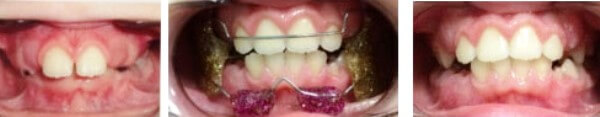 вывод
Аппарат Френкеля – это безопасная и эффективная ортодонтическая конструкция, способная исправить несколько типов прикуса. По окончании курса лечения с использованием этой системы нормализуется носовое дыхание, речь.
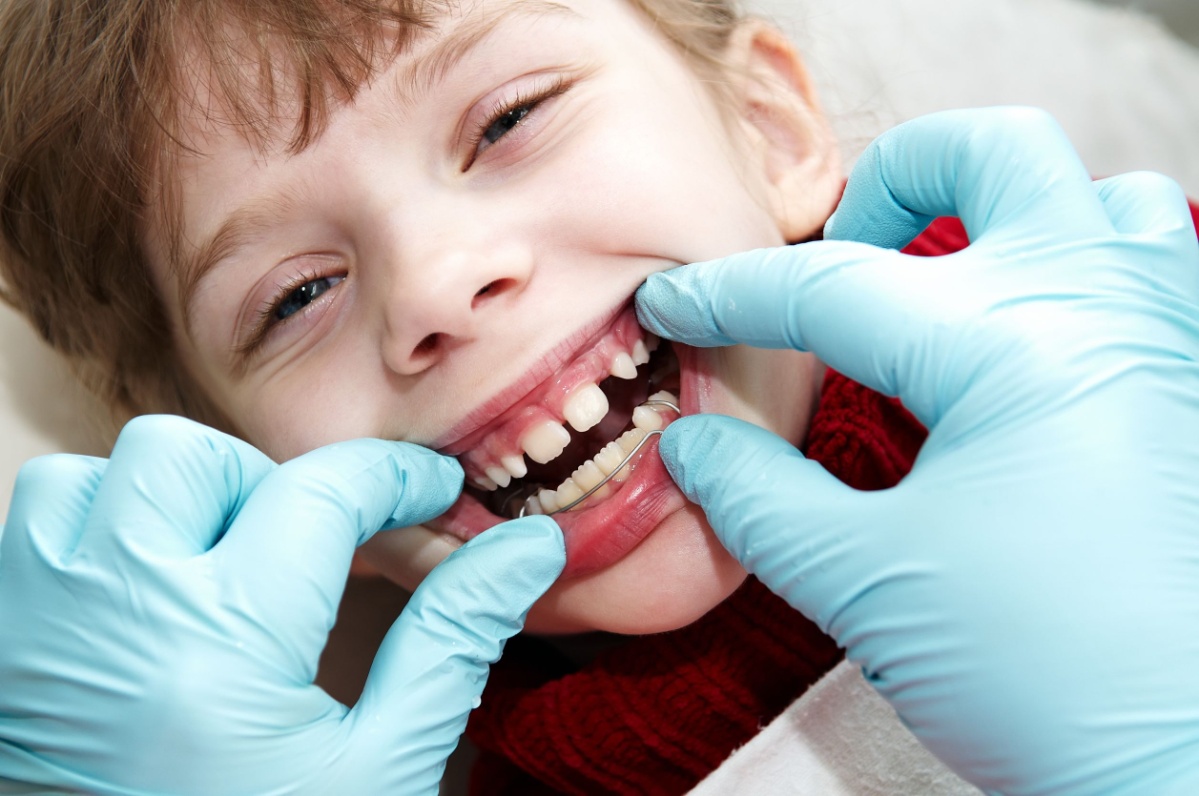